«Путешествие по телецентру»
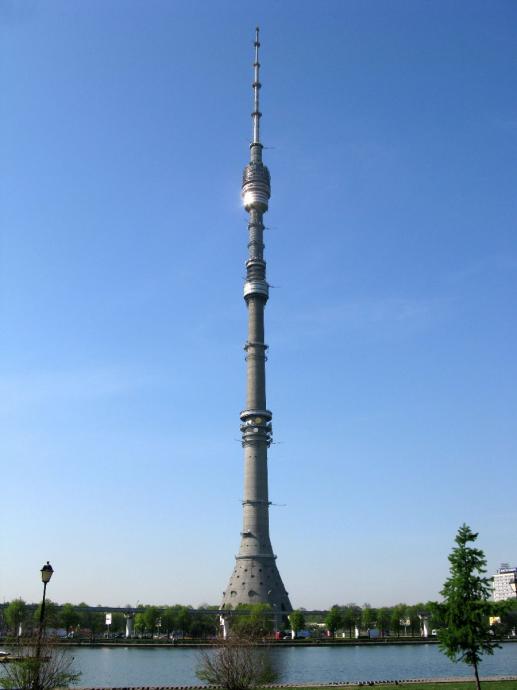 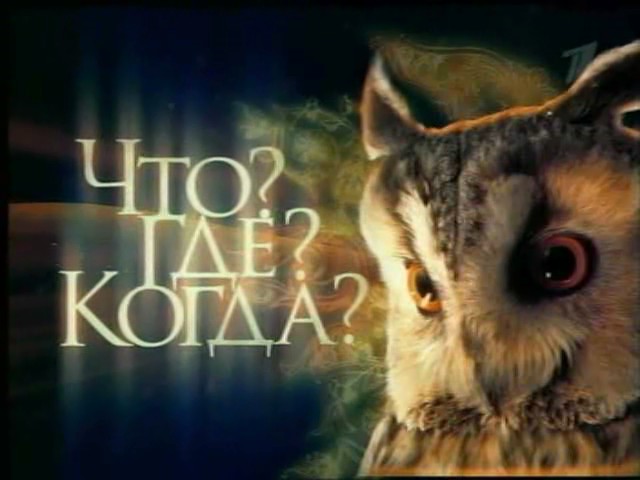 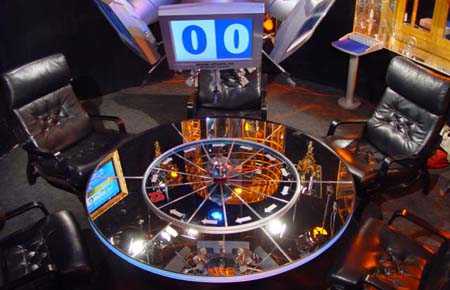 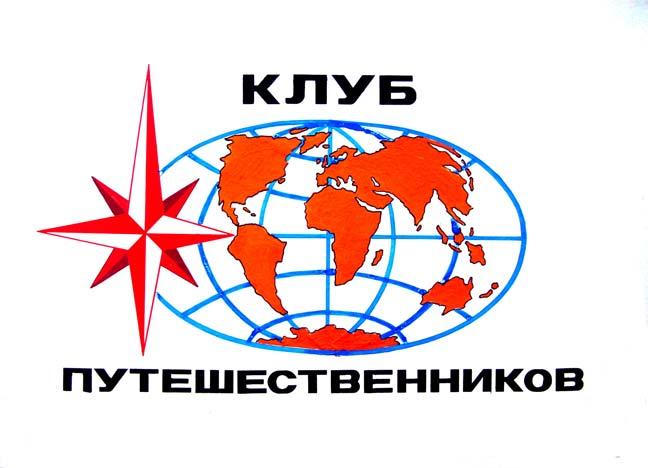 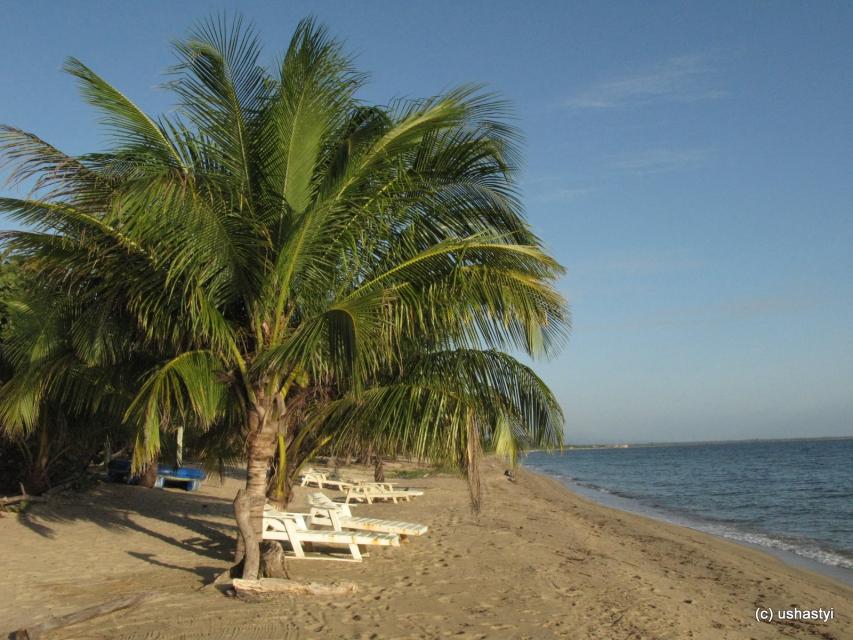 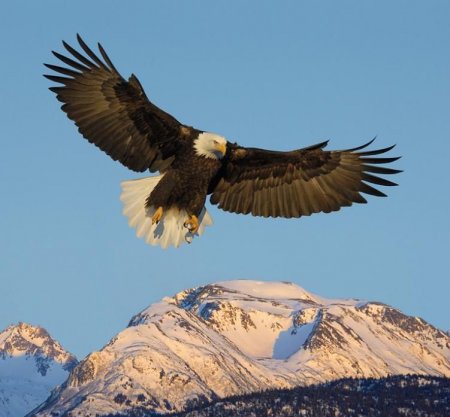 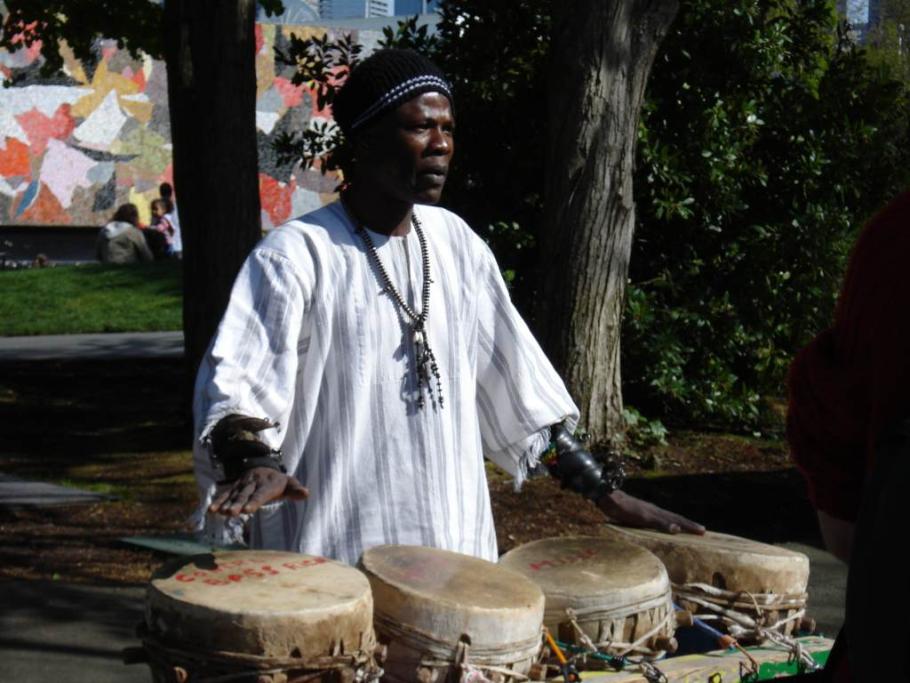 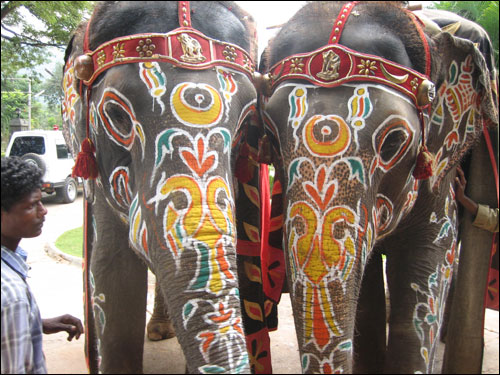 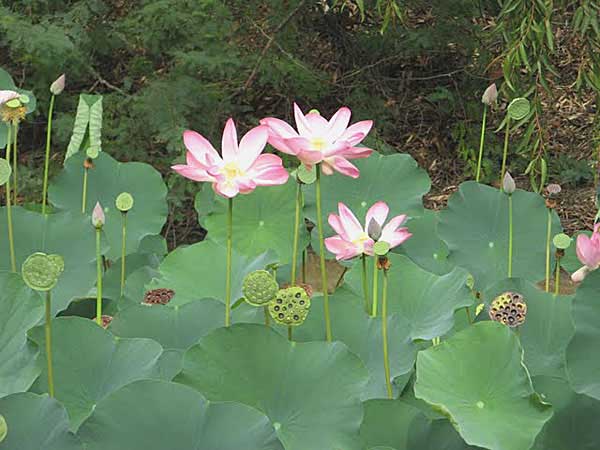 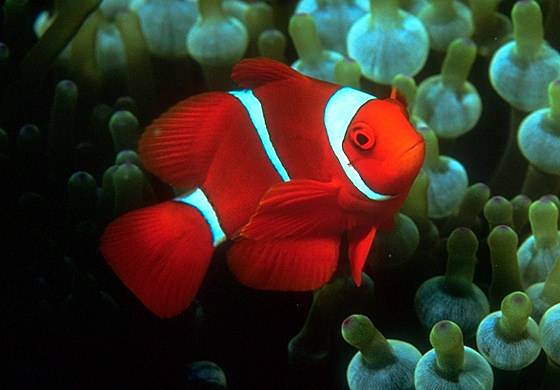 осьминог
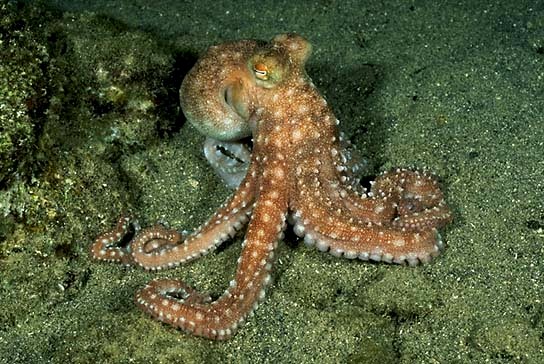 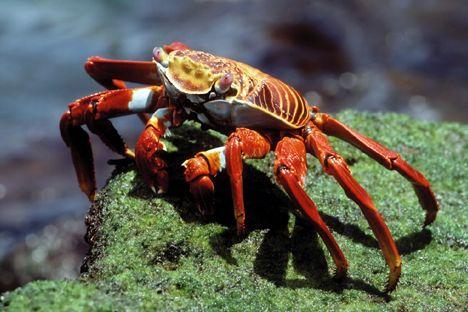 краб
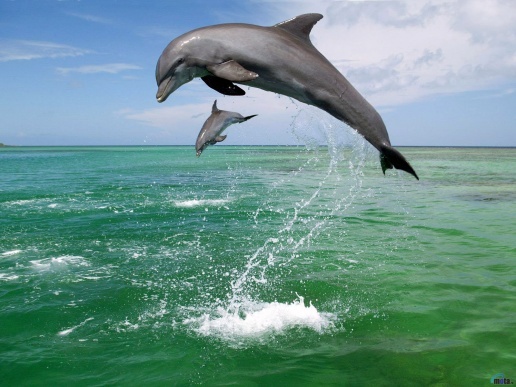 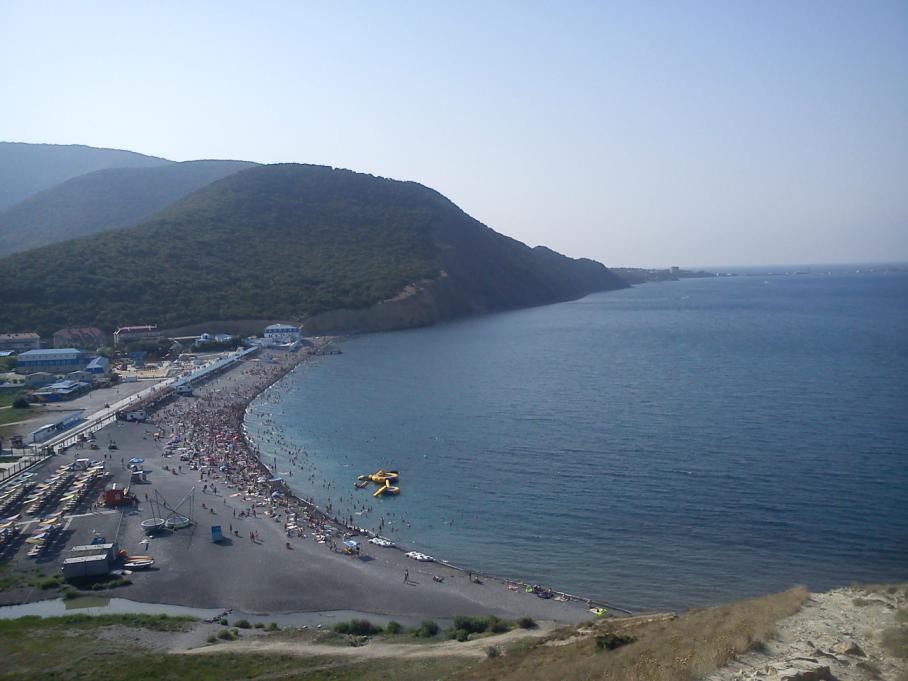 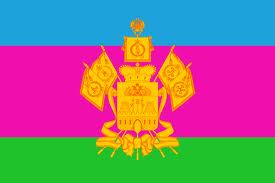 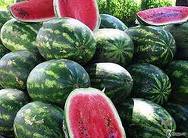 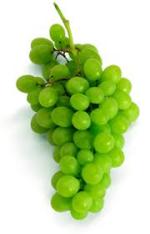 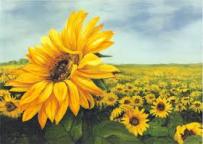 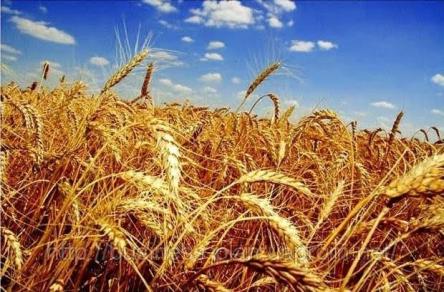 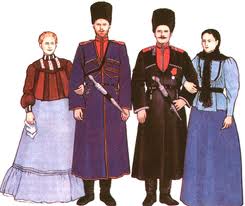 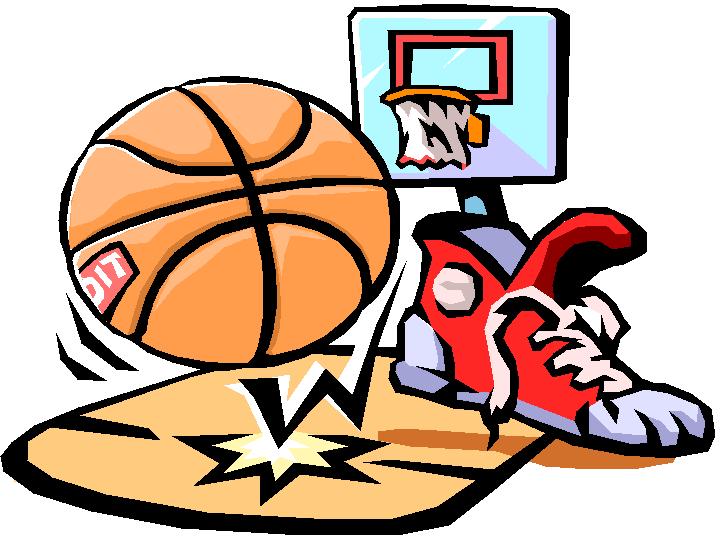 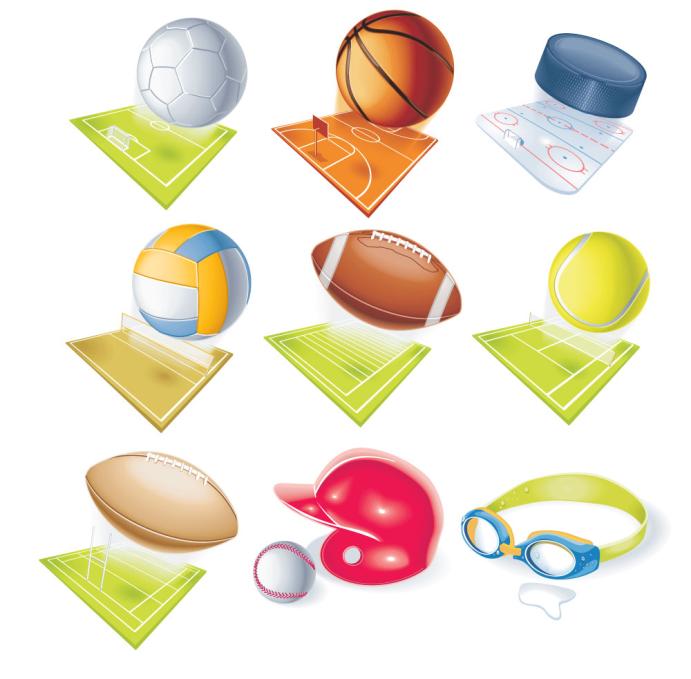 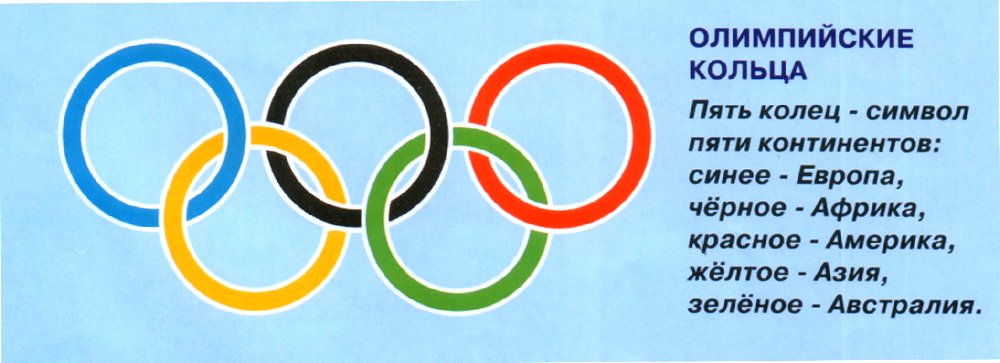 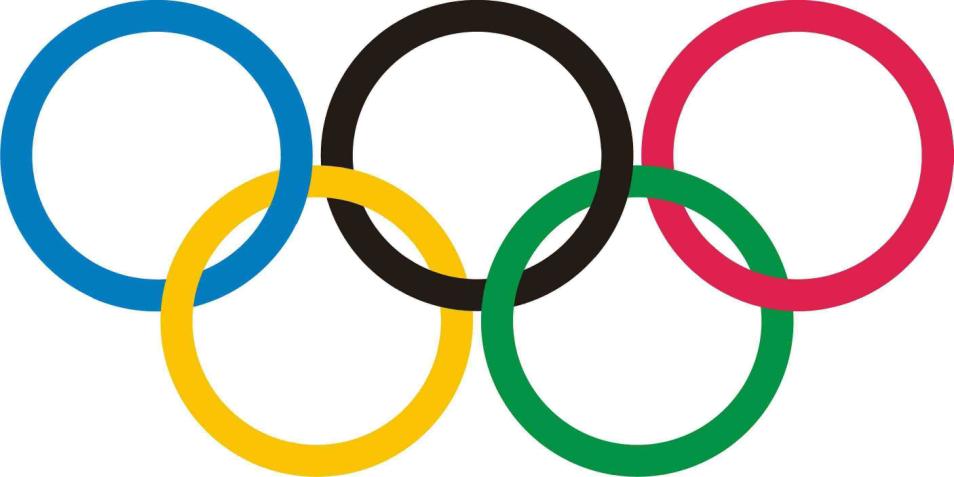 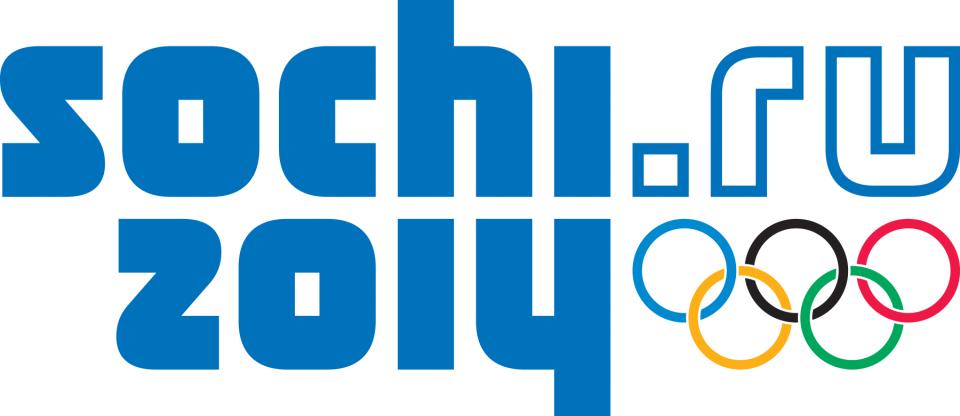 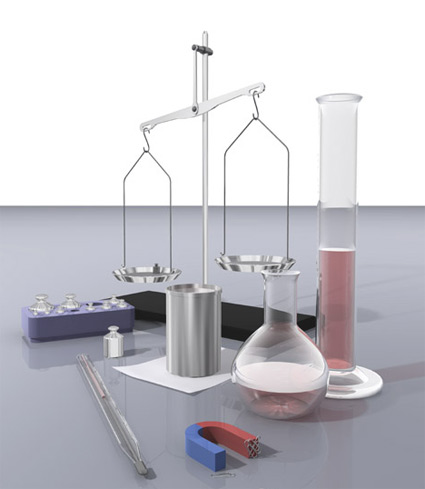 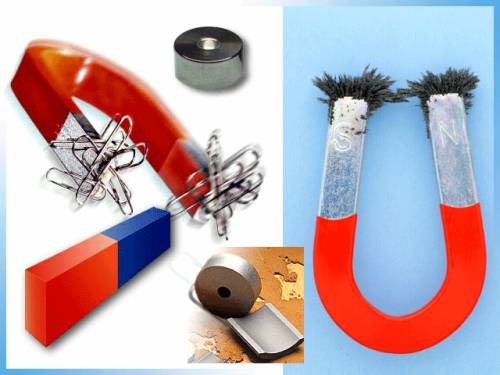 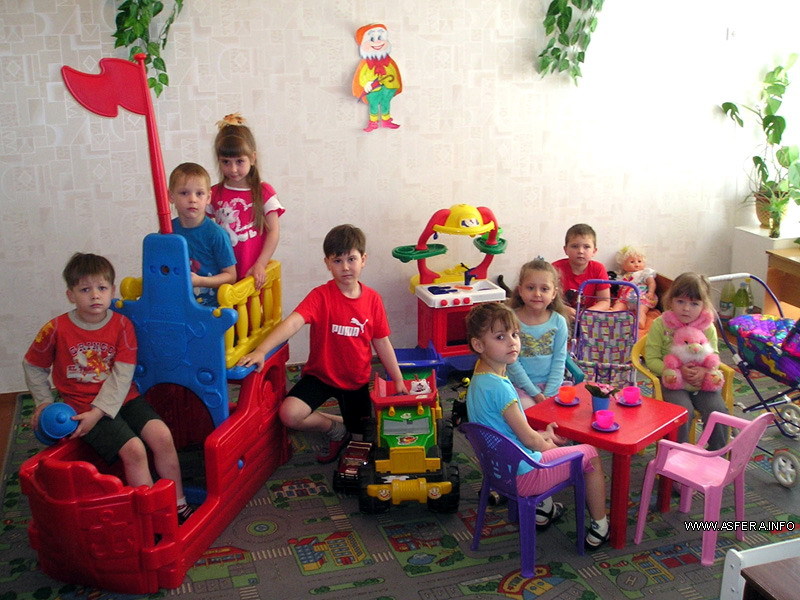